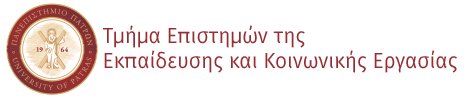 Πρόσκληση
Οι τεταρτοετείς φοιτητές και φοιτήτριες του τμήματος «Επιστημών της Εκπαίδευσης και Κοινωνικής Εργασίας» του Πανεπιστημίου Πατρών σας προσκαλούν στην Ημερίδα με θέμα

 «Εμπειρίες φοιτητών/τριών κατεύθυνσης Κοινωνικής Εργασίας του Τ.Επ.Ε.Κ.Ε. Πανεπιστημίου Πατρών από την Εργαστηριακή Πρακτική Άσκηση του ακαδημαϊκού έτους 2022-2023-Παρουσίαση Κοινωνικών Φορέων Πάτρας» 

που θα πραγματοποιηθεί στις 12 Μαΐου 2023 και ώρα 9 π.μ.- 2 μ.μ. στο χώρο του Αρχαιολογικού Μουσείου Πατρών .

Η παρουσία σας θα μας τιμήσει ιδιαίτερα.